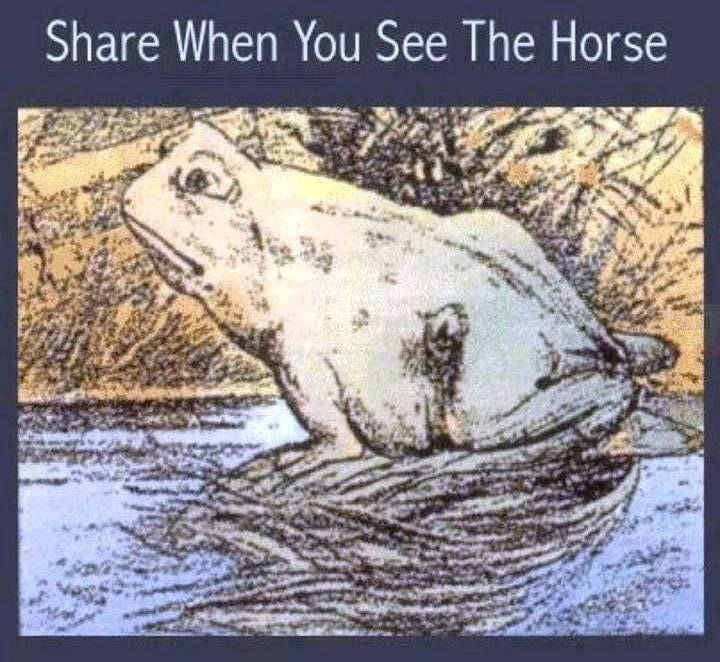 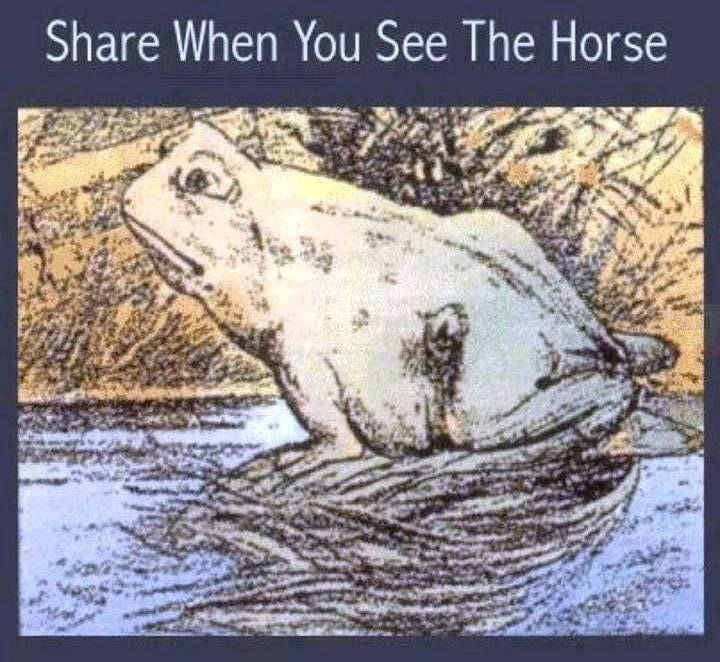 Everything is a Matter of Perspective
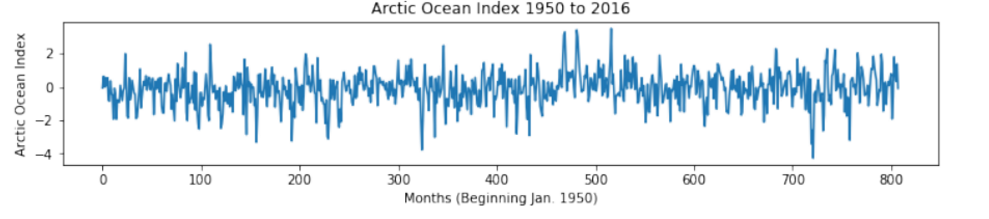 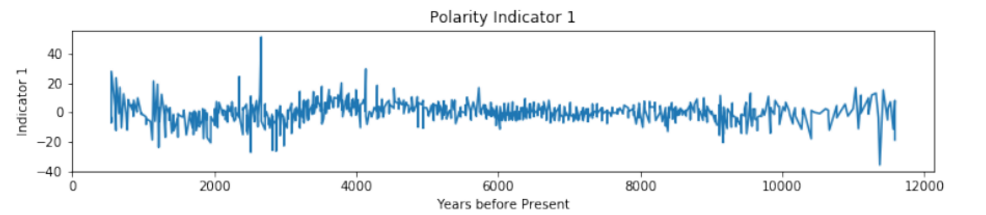 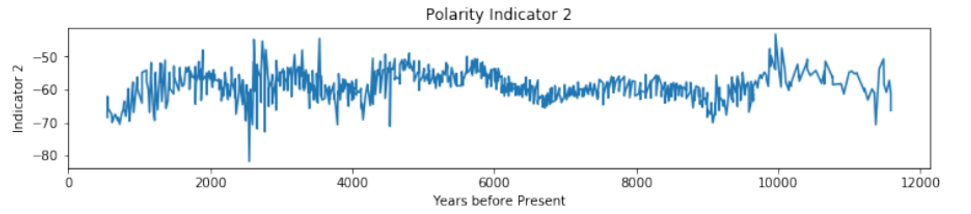 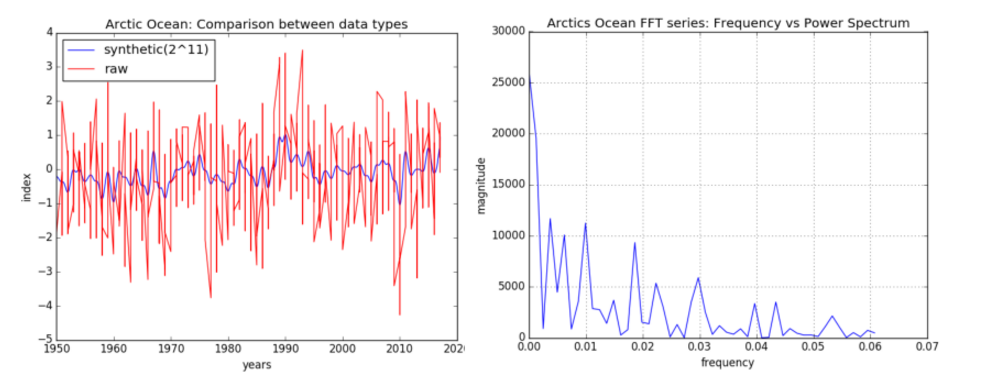 This is reminiscent of the El Nino problem in which there is power on lots of different time scales.
Polarity – seems to be a signal here
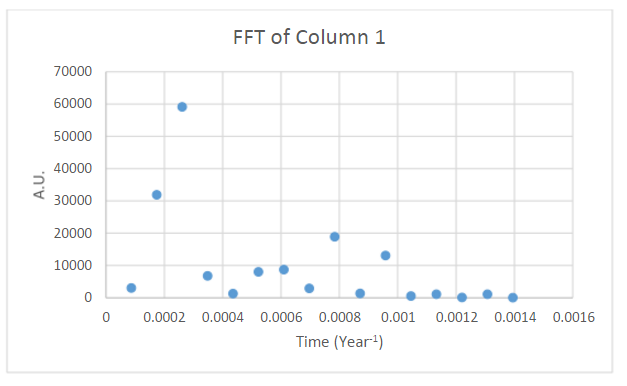 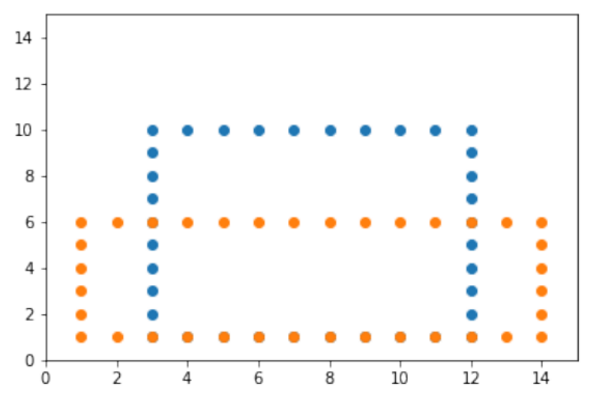 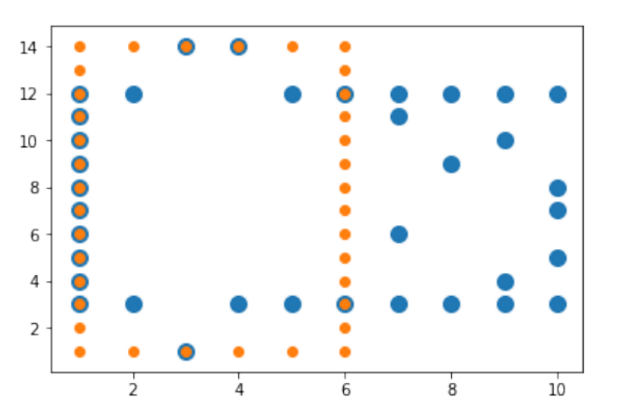 Looks like fixing Y=0 is part of this rule set
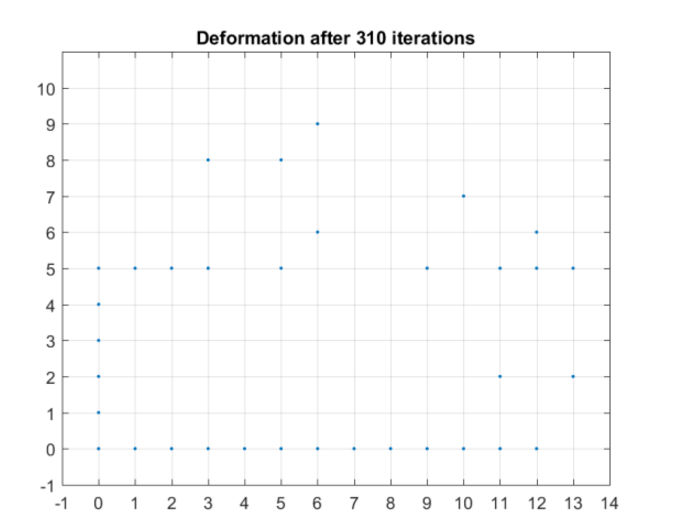 Fixing a vertex (left corner)
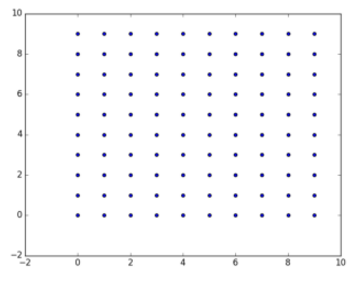 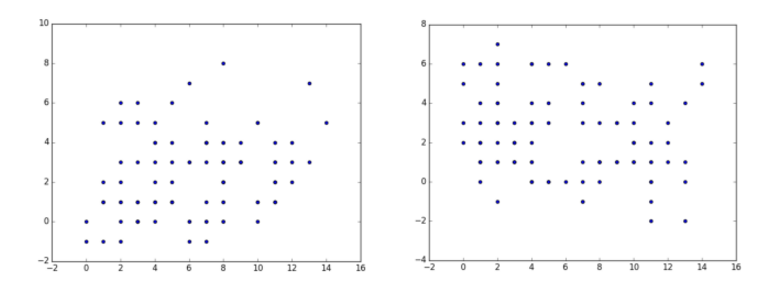 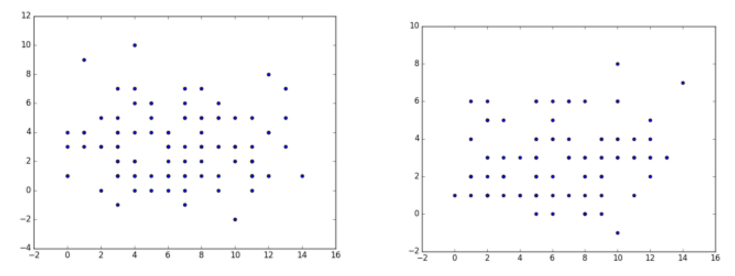 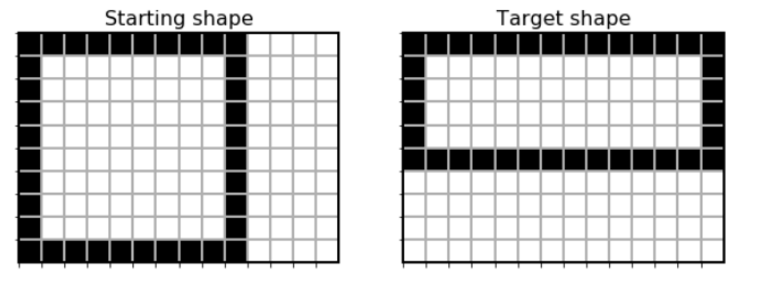 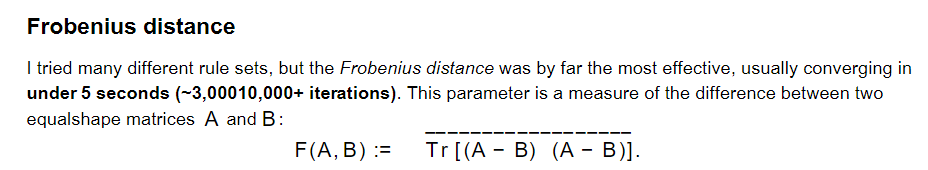 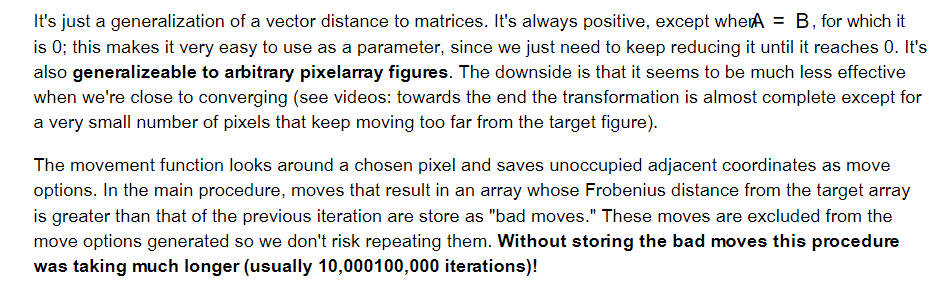 Brute Force
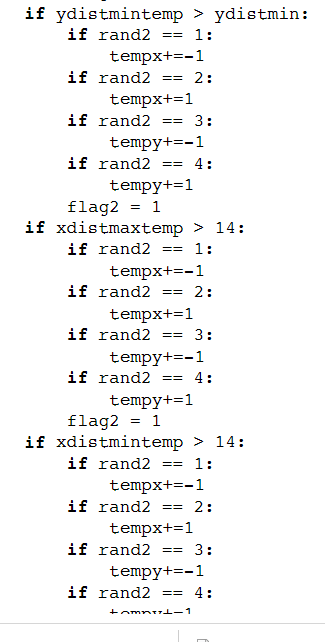 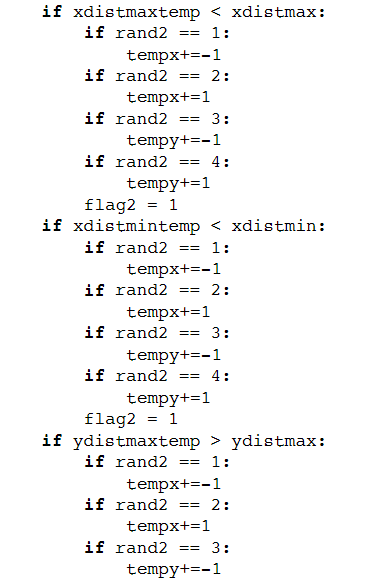 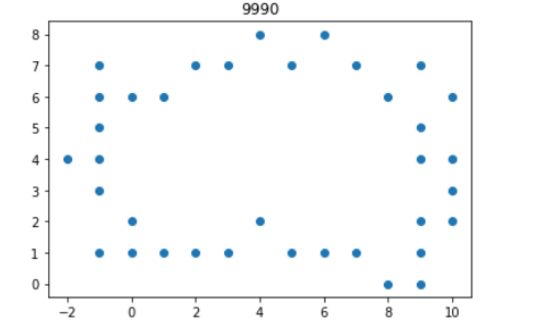 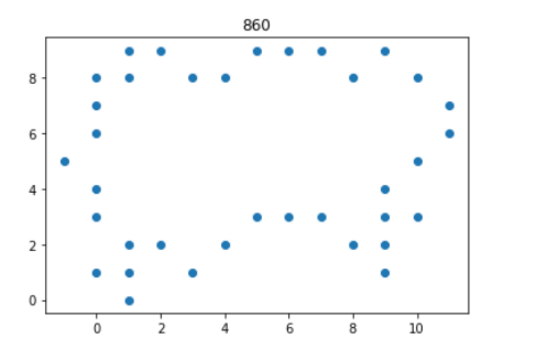 Algorithim change improved things